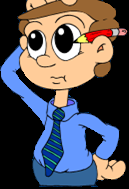 PENJURUSAN DI ORACLE
ORACLE DEVELOPER
ORACLE DEVELOPER FORMS BUILDER  10g
UNTUK MEMBANGUN APLIKASI FRONT END
 
ORACLE DATABASE ADMINISTRATOR
ORACLE FUNDAMENTAL 10g
MENJADI DATABASE ADMINISTRATOR
PERSYARATAN YANG HARUS DIMILIKI
APAPUN PILIHAN ANDA,  SALAH SATU SYARAT YANG MUTLAK HARUS DIPENUHI YAITU MENGERTI TENTANG SQL DAN PL/SQL
ORACLE 2
PL / SQL
& 
FORMS DEVELOPER
P L / S Q L
PENGENALAN PL/SQL
INTERAKSI PL/SQL DENGAN ORACLE BASISDATA
PENULISAN STRUKTUR SELEKSI DAN PENGULANGAN
CURSOR
PROCEDURE DAN FUNCTION
TRIGGERS
FORMS DEVELOPER
KONFIGURASI NET MANAGER
MEMBUAT FORMS
MENJALANKAN LOV, 
INPUT ITEM (RADIO BUTTON, LIST ITEM) 
BUTTON 
MASTER DETAIL
MEMBUAT MENU
REFERENSI
ORACLE DATABASE 10g : PL/SQL FUNDAMENTAL
ORACLE DATABASE 10g : DEVELOPER PL/SQL PROGRAM UNITS
PEMROGRAMAN ORACLE PL/SQL, BERNARIDHO I HUTABARAT, MSC, OCP
PEMROGRAMAN MENGGUNAKAN ORACLE DEVELOPER, X.OERANG TECNOLOLY (JILID 1 DAN 2).
BELAJAR PL/SQL DAN ORACLE DEVELOPER 10g, DIANA EFENDI, ST.MT, IYAN GUSTIANA, S.KOM. M.KOM
APAKAH PL/SQL ITU ?
PL/SQL ?
PL singkatan dari Procedural Language
Bahasa standar untuk mengakses database relasional
Mengintegrasikan konstruksi prosedural dengan SQL
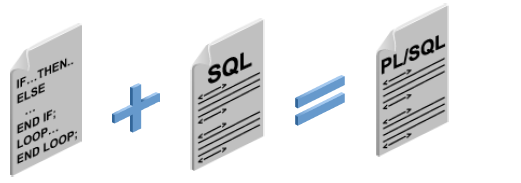 PL/SQL ?
Menyediakan sebuah struktur blok untuk kode yang dapat dieksekusi. 
Menyediakan konstruksi prosedural seperti:
   - Variables, konstanta, dan type data
   - Struktur Kontrol seperti percabangan dan perulangan
   - Unit program dapat digunakan ulang.   written once and executed many times
Lingkungan PL/SQL
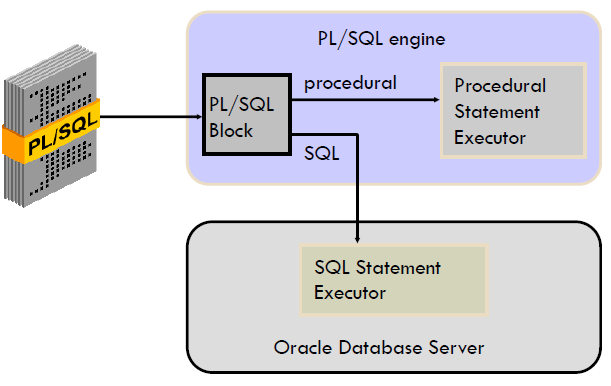 Keuntungan PL/SQL
Mengintegrasikan konstuksi prosedural dengan SQL
Meningkatkan kinerja
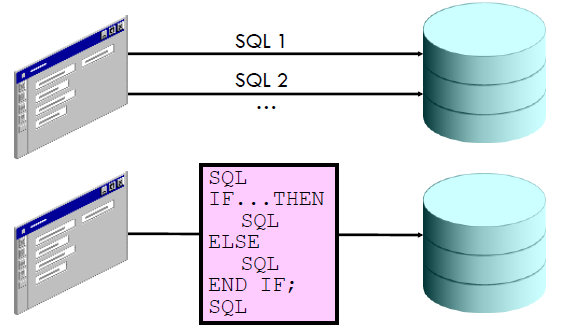 Keuntungan PL/SQL
Memodularisasikan pengembangan program.
Dapat dieksekusi di berbagai platform.
Ada penanganan kesalahan (Exception handling)
Blok Struktur PL/SQL
DECLARE(optional)
       Variables, cursors, user-defined exceptions
BEGIN(wajib)
        SQL statements
        PL/SQL statements
 EXCEPTION(optional)
         Aksiketikaterjadierror
END; (wajib)
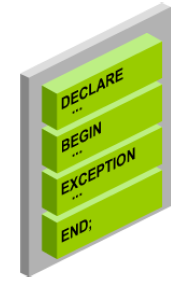 Jenis-Jenis Blok Struktur PL/SQL
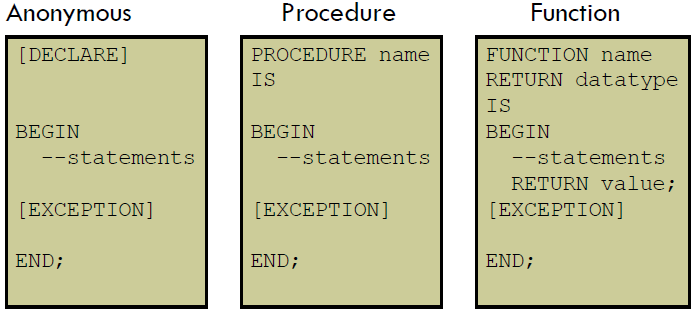 Menulis PL/SQL
Set serveroutput on
BEGIN
	dbms_output.put_line(‘Baris 1’);
	dbms_output.put_line(‘Baris 1’);
PL/SQL procedure successfuly completed
Menulis PL/SQL
BEGIN
	dbms_output.put_line(‘Baris 1’);
	dbms_output.put_line(‘Baris 1’);
Baris 1
Baris 2
PL/SQL procedure successfuly completed
DEKLARASI VARIABLE PL/SQL
Identifiers (Pengenal)
Identifiers digunakan untuk :
Penamaan variable
Aturan Penamaan :
  - Diawali dengan huruf
  - Dapat berisi huruf, angka, $, _, atau #
  - Maksimal 30 karakter
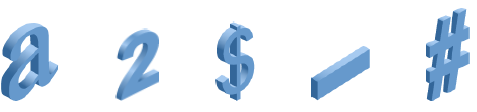 Penanganan Variable dalam PL/SQL
Variable dideklarasi dan diinisialisasi dalam bagian deklarasi.
Dapat digunakan dalam parameter sub program PL/SQL.
Digunakan untuk menyimpan data sementara hasil perhitungan sebelum dikirimkan dari function/prosedur.
Menulis Variable
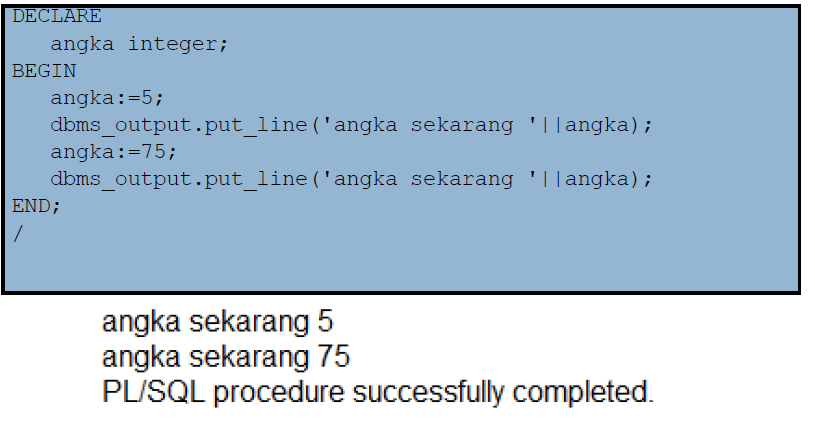 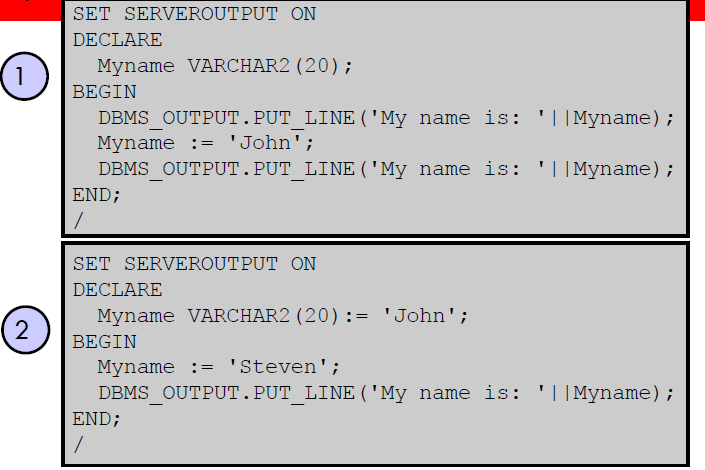 Deklarasi & Inisialisasi Variable
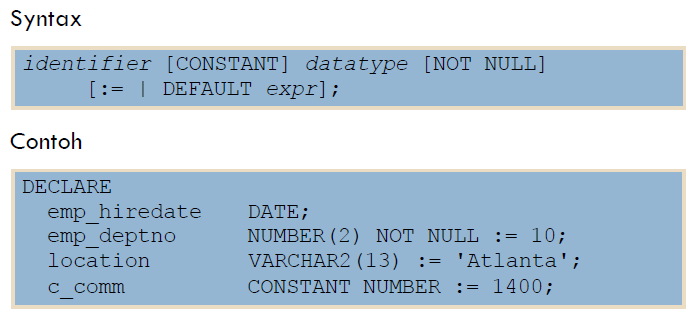 Hindari kesamaan nama variable dengan nama kolom
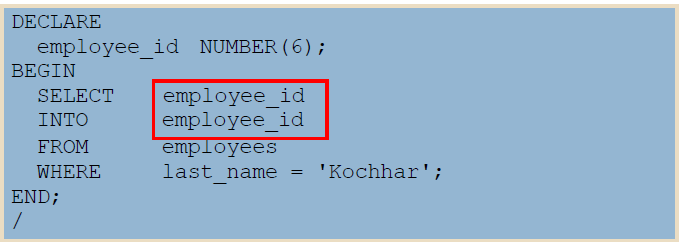 TIPE DATA
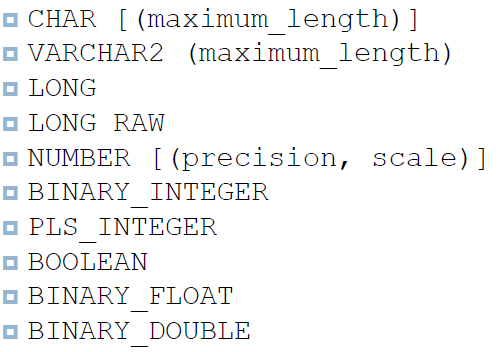 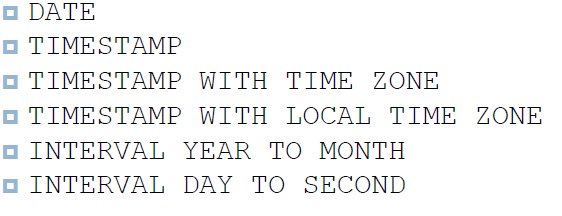 Mendeklarasikan Varible
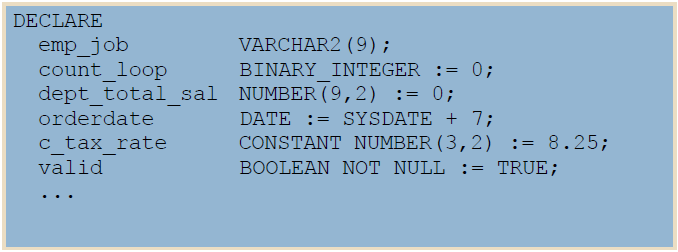 Menulis Aritmatika
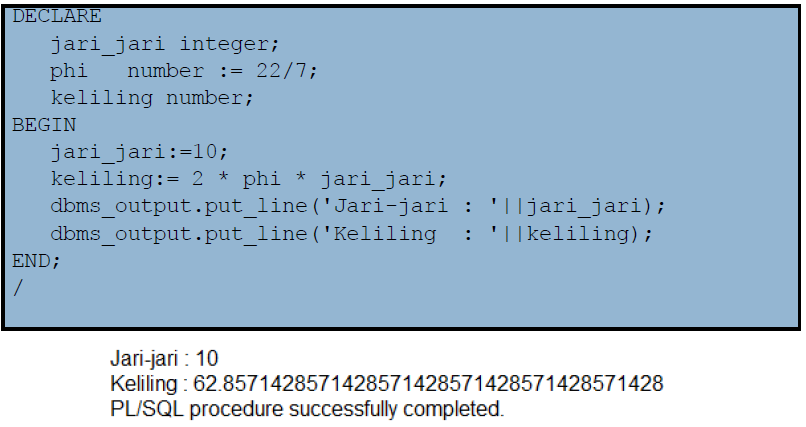 Atribut %TYPE
Digunakan untuk mendeklarasikan variable berdasarkan:
    - Pendefinisian kolom dalam database
    - Deklarasi variable lain
Penulisannya harus diawali dengan:
    - Nama tabel dan kolom database
    - Nama variable yang dideklarasikan
Atribut %TYPE
Keuntungan menggunakan %TYPE
    - Mencegah error karena ketidak cocokan tipe data.
    - Mengurangi penulisan tipe data variable.
    - Tidak harus mengganti deklarasi variable kalau terjadi perubahan tipe data dari tabel
Declaring Variable With %TYPE Atribute
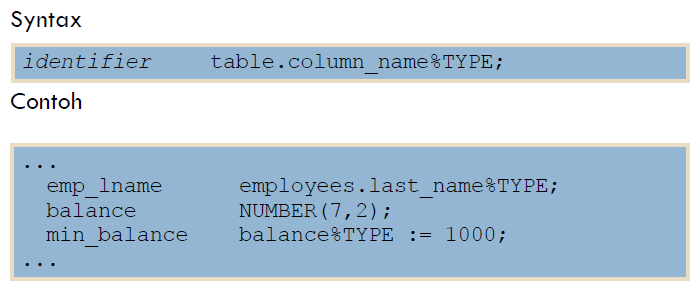 Memberi Komentar
Awali dengan 2 tanda minus untuk mengomentari 1 baris.
Memberikan komentar untuk banyak baris bisa digunakan dengan awalan /*dandiakhiridengan*/.
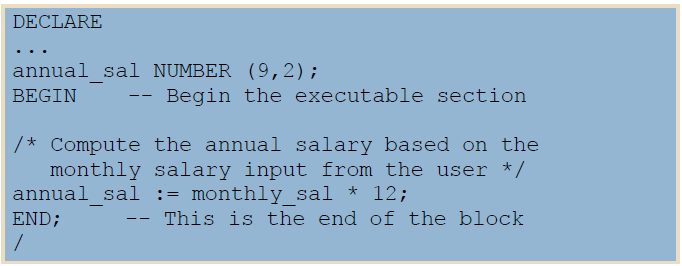 Function SQL Dalam PL/SQL
Kebanyakan function dapat digunakan dalam PL/SQL kecuali:
    - DECODE
    - Group functions
Menulis Function
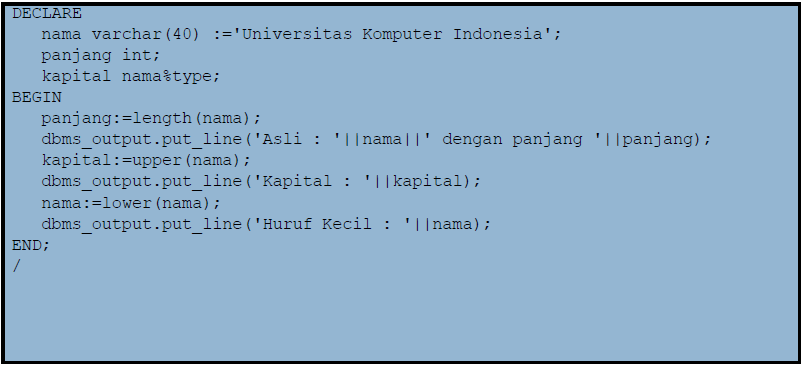 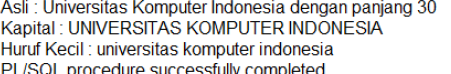 Operator Dari PL/SQL
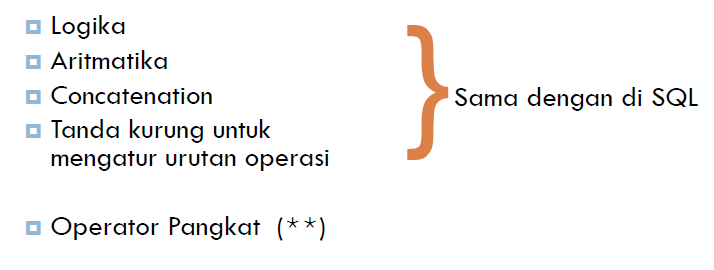 Operator Dari PL/SQL
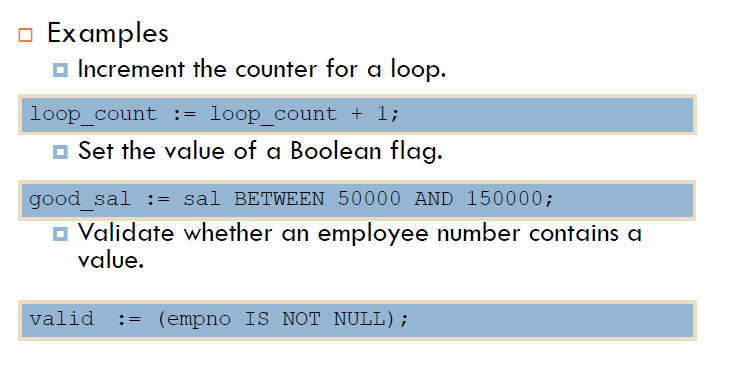 Interaksi Dengan ORACLE SERVER
Pernyataan SQL Dalam PL/SQL
Mengambil data dari database dengan SELECT. 
MelakukanDML.
Mengatur Transaksi (COMMIT, ROLLBACK, atau SAVEPOINT).
Mengambil data dari database dengan statement SELECT.
Dibutuhkanclause INTO.
Query harus hanya mereturnkan1 baris. Untuk banyak baris gunakan Cursor.
Interaksi Dengan ORACLE SERVER
SYNTAX :
SELECT  nama_kolom
INTO nama _variabel
FROM  nama_tabel
[WHERE  kondisi];
SCRIPT SQL FUNDAMENTAL
SELECT  last_name
	FROM employees 
	WHERE employee_id =100;
BLOCK  PL/SQL
DECLARE
	namapeg	VARCHAR(50);
BEGIN
	SELECT  last_name  INTO  namapeg
	FROM employees WHERE employee_id =100;
	DBMS_OUTPUT.PUT_LINE (‘Nama Pegawai : ‘ ||  						     namapeg);
	END;
/
Mengambil data lebih dari 1 kolom ke dalam INTO
DECLARE
	namapeg	VARCHAR(50);
	gajipeg	NUMBER;
BEGIN
	SELECT last_name,salary INTO namapeg, gajipeg
	FROM employees WHERE employee_id =100;
	DBMS_OUTPUT.PUT_LINE (‘Nama Pegawai : ‘ ||  						     namapeg);
	DBMS_OUTPUT.PUT_LINE (‘Gaji Pegawai : ‘ ||  						     gajipeg);
END;
/
Mengambil Data Dalam PL/SQL
Mengambil hasil function aggregate ke variable menggunakan INTO.
DECLARE
	totgaji	integer;
BEGIN
   SELECT sum (salary) INTO totgaji
   FROM employees;
   DBMS_OUTPUT.PUT_LINE (‘Total Gaji : ‘ ||  						     totgaji);
END;
/
Bind Variabel
Variabel Non PL/SQL : Bind variabel
Bind variabel juga dikenal dengan  host variables
Dibuat dengan menggunakan keyword VARIABLE
Digunakan di blok pernyataan SQL maupun  blok PL/SQL
Ditandai dengan penggunaan tanda titik dua (:)
Bind Variabel
VARIABLE xsalary NUMBER
BEGIN
SELECT salary INTO :xsalary
FROM EMPLOYEES WHERE EMPLOYEE_ID=178;
END;
/
PRINT xsalary
SELECT  first_name,last_name FROM employees 
WHERE salary  = :xsalary;
Bind Variabel
VARIABLE xsalary NUMBER
SET AUTOPRINT ON
BEGIN
SELECT salary INTO :xsalary
FROM EMPLOYEES WHERE EMPLOYEE_ID=178;
END;
/
Substitution Variables
Digunakan untuk mendapatkan inputan ketika running.
Dalam blok PL/SQL ditandai dengan penggunaan ampersand (&).
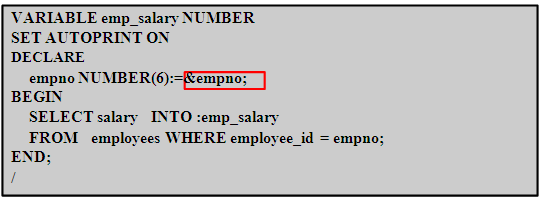 Substitution Variables
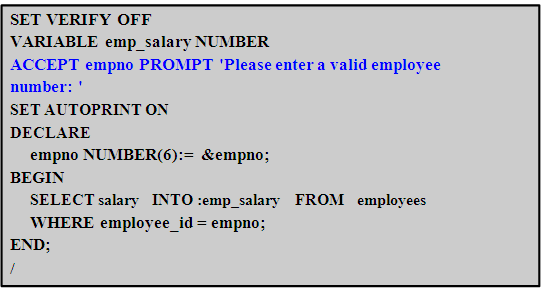 Perintah DEFINE
Perintah define digunakan untuk menspesifikasikan variabel dan nilai yang diberikan terhadap variabel tersebut berupa CHAR sekalipun.
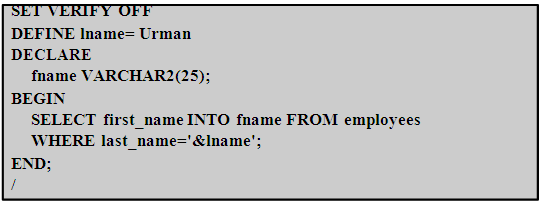 Nested Blocks
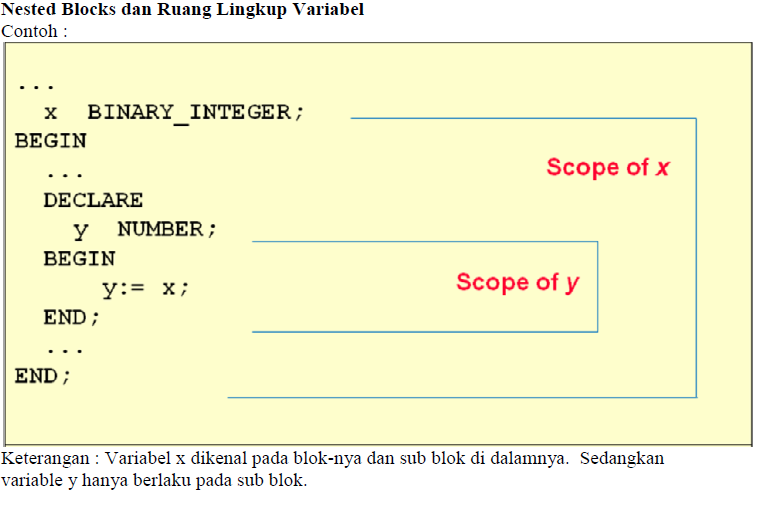 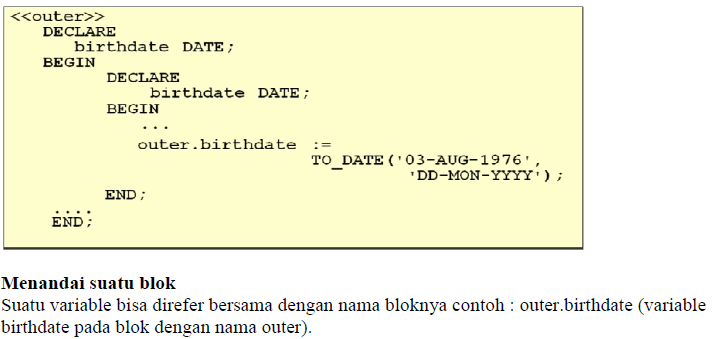 Menentukan Ruang Lingkup Variabel
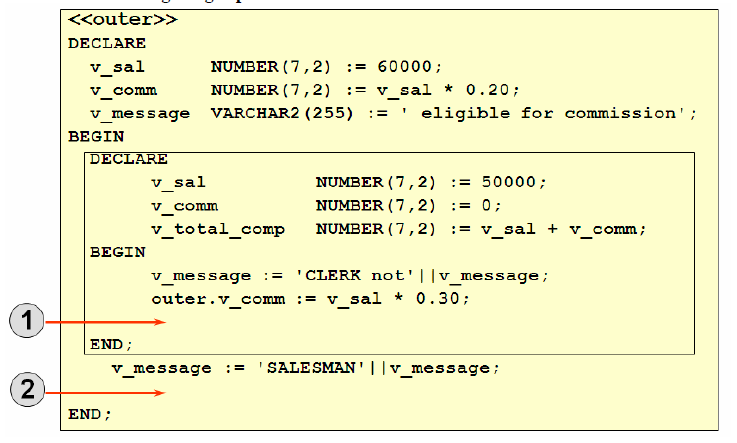 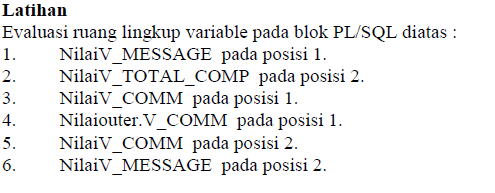 PERCABANGAN
Jenis Percabangan
Ada 2 jenis percabangan yang dapat dilakukan
 IF THEN ELSE
      IF THEN
      IF THEN ELSE 
      IF THEN ELSEIF THEN ELSE 
CASE
Percabangan IF THEN
Percabangan IF THEN ELSE
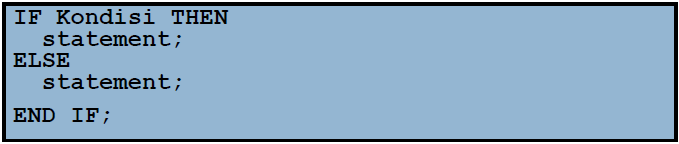 Percabangan IF THEN ELSEIF THEN ELSE
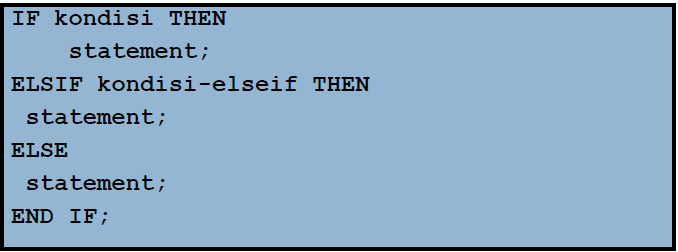 Contoh Percabangan IF THEN ELSE
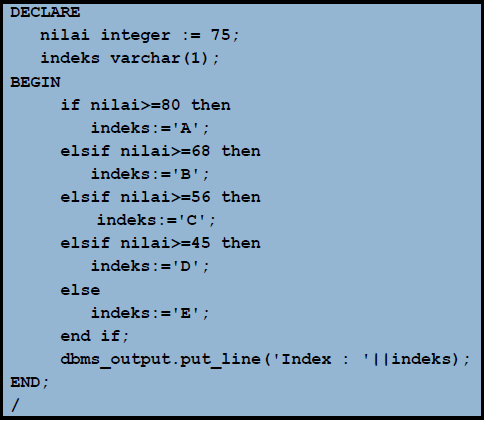 Percabangan Dengan Case
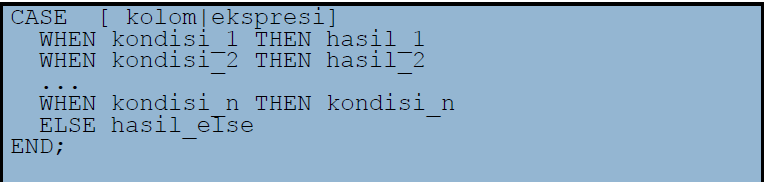 Contoh Percabangan Dengan CASE
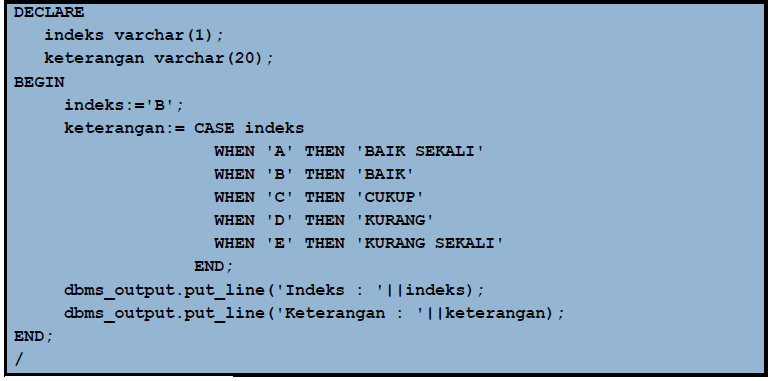